Индивидуальный пенсионный капитал
ИПК – это удобно!
Автоматическое вступление и старт накоплений
Не нужно никуда ходить и подавать заявления
Возможность изменять параметры участия
Каждый выбирает подходящие лично ему параметры: например, ставку взносов или вид пенсионных выплат
Продуманная опция по умолчанию
Разработана для тех, кто не может или не желает разбираться в тонкостях
Оперативное реагирование системы на запросы
Быстрое решение вопросов повышает доверие к системе
Ваши взносы перечисляются работодателем
Не нужно делать техническую работу
Льготы поступают на Ваш счет автоматически
Все участники получат положенные стимулы, не придется заполнять декларации и ждать
Инструмент финансовой дисциплины
Гарантирует, что средства не будут потрачены на другие нужды
Гибкий механизм перехода между фондами
Взносы начнут поступать в новый фонд уже со следующего месяца, а инвестиционный доход будет сохранен
Возможность досрочного изъятия
Это Ваши средства, поэтому Вы можете рассчитывать на них в чрезвычайных обстоятельствах
2
ИПК – это понятно!
Вы будете обеспечены всей необходимой информацией и всегда будете знать, куда обратиться!
Что происходит с деньгами?
У кого спросить?
Куда пойти?
Ежемесячное смс-информирование
Центральный Администратор
Привычная инфраструктура
Состояние счета
Колл-центр
МФЦ
Величина взноса и полученных льгот
Личный кабинет на сайте ЦА
Портал госуслуг
Инвестиционный доход
3
ИПК – это выгодно!
Государственное финансовое стимулирование
Льгота по уплате НДФЛ
Экономия на взносе в ПФР
Чтобы получить от государства прибавку на свой счет, достаточно просто уплатить взнос!
Долгосрочный характер инвестирования
Расширение возможностей инвестирования
Профессиональное управление активами, требования к которому устанавливает ЦБ
Использование доходных инструментов профессиональными инвесторами позволит приумножить ваш пенсионный капитал!
4
ИПК – это надежно!
Накопления защищены системой гарантирования
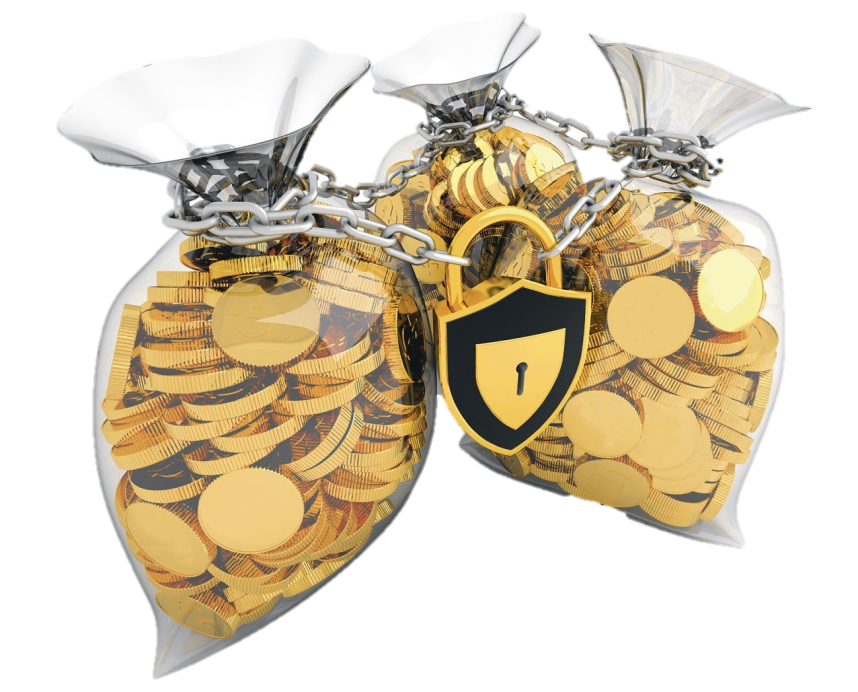 Пенсионные фонды прошли проверку и являются финансово устойчивыми
Банк России осуществляет постоянный надзор за деятельностью фондов
Фонды несут фидуциарную ответственность за результаты инвестирования
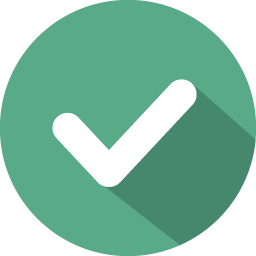 Запуск системы гарантирования привел к улучшению защищенности пенсионных накоплений и повышению финансовой устойчивости фондов!
5
6